Fig. 8  Correlation between right temporoparietal cortex Pi/β-ATP ratio and estimated reductions in ...
Brain, Volume 123, Issue 2, February 2000, Pages 340–352, https://doi.org/10.1093/brain/123.2.340
The content of this slide may be subject to copyright: please see the slide notes for details.
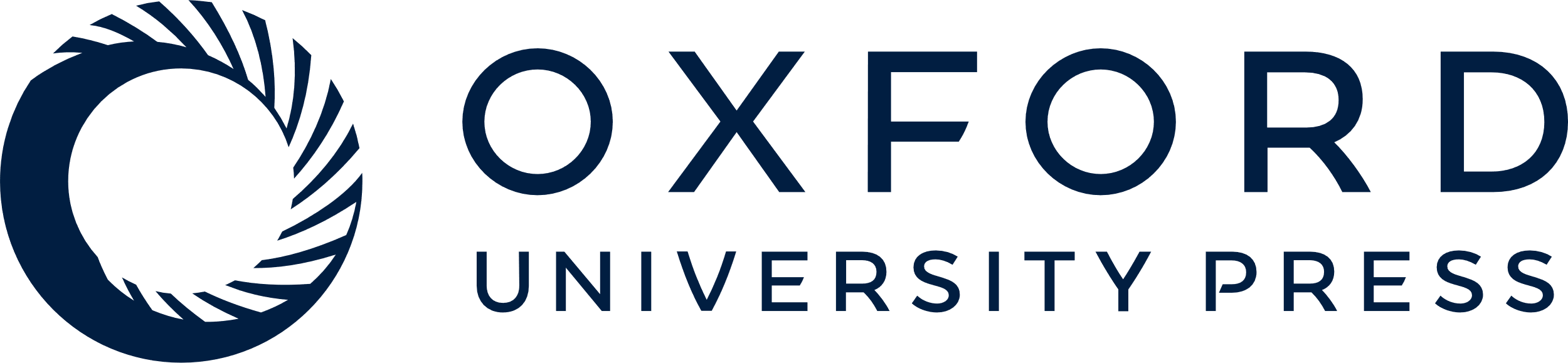 [Speaker Notes: Fig. 8  Correlation between right temporoparietal cortex Pi/β-ATP ratio and estimated reductions in performance IQ in the Parkinson's disease group.


Unless provided in the caption above, the following copyright applies to the content of this slide: © Oxford University Press 2000]